PROFESE TLUMOČNÍKA






Mgr. Monika Ševečková Ph.D.
  
                                                                                                                                           

                                                                                                                                      seveckova@sci.muni.cz
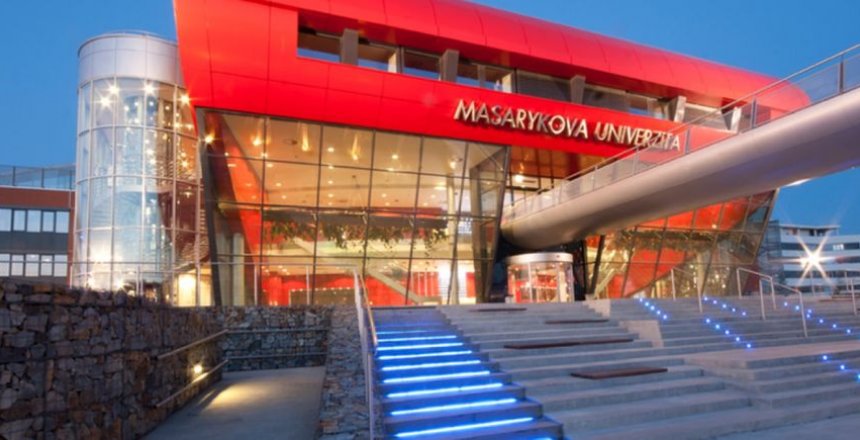 1
Proč být tlumočníkem?                                                                1
tolerance
způsob myšlení
praktická inteligence
porozumění
přátelství
nové vzrušující situace
sociální integrace                              
růst
(Pavlenko, 2005)
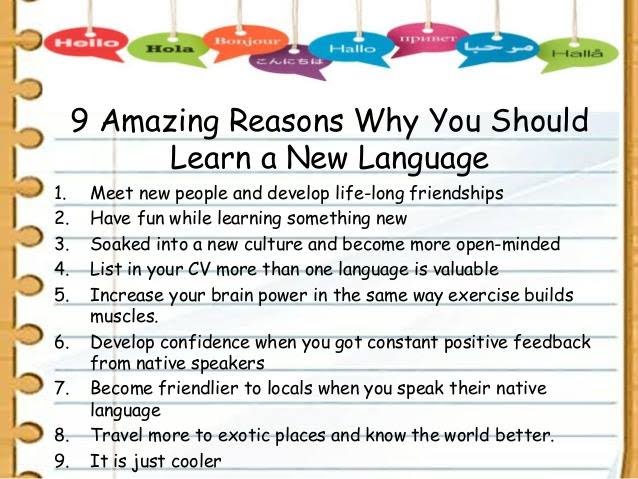 2
Proč být tlumočníkem?                                                               2
řemeslo je nutné cvičit
stačí znalost cizího jazyka?

Jaký by měl být překladatel/tlumočník?
pevné nervy, pohotová reakce, dobrá paměť, 
znalost zákonů, zkušenosti překladatele, řízení času, 
psychická i fyzická zdatnost, schopnost udržet pozornost na více věcech naráz
krátkodobá paměť, schopnost zvládat stres, spolehlivost, rozhled
odborná znalost, pečlivost, všeobecný rozhled
schopnost vyhledávání informací a orientace v nich, cit pro jazyk
3
Proč být tlumočníkem?                                                               3
kompetence
interpretační kompetence = překládáme význam, ne slova (dekódování vých. textu, pochopení za pomocí kontextu) verifikační kompetence (orientace v info zdrojích)
kulturní kompetence (bikulturnost), pozor na „mentální vysílení“ (vtipy)
strategická kompetence (plánování a realizace tlum., význam nutno přetlumočit v co nejkratší době)
tržní kompetence (konkurenceschopnost, razítko jako znak kvality)
technická kompetence
4
Proč být tlumočníkem?                                                              4
úřední oficiální jednání v ČR česky / 90 % překladů (od stát. orgánů) ČJ → cizího j.
psycholog + komediant, empatický + má ale i odstup
plusy a mínusy:
společenská prestiž
digitalizace (překlad z dokumentů, zkonvertovaných do el. podoby)
24/7
proplácení – termíny, výše odměny
osobní předání
5
Jak být tlumočníkem?                                                                  1
kdo: odborně způsobilá osoba 
VŠ vzdělání
5 let praxe
doplňkové studium („právní minimum“)
kurz/jaz. Seminář
dva semestry výuky
vstupní zkouška
jak
podání žádosti
vstupní zkouška
slib
zápis do seznamu
průkaz a pečeť
nárokovost
mentor
6
Jak být tlumočníkem?                                                                 2
https://www.kstcr.cz/cz/jak-se-stat-soudnim-tlumocnikem?fbclid=IwAR2No-om_gSITOxzpFwgkxcXAN31a1_si6LkSx44xS-j9uvHWHRXJKH14UM    
tlumocnici.justice.cz/vzdělávací-videa/ 
https://tlumocnici.justice.cz/wp-content/uploads/2021/05/Material-k-priprave-na-vstupni-zkousku-tlumocnika.pdf 
 od 1. 1. 2021 – zákon č. 354/2019 Sb., o soudních tlumočnících a soudních překladatelích 
https://www.kstcr.cz/cz/legislativa-zakony-platna-legislativa-1 
podrobnější úprava v prováděcí vyhlášce č. 506/2020 Sb
tl. a překl. agendu už nespravují krajské soudy, ale výhradně MS ČR přes tlumočnický portál
zřízení datové schránky
https://www.kstcr.cz/cz/novinky/datove-schranky-od-1.-5.-2021-pro-soudni-tlumocniky-a-prekladatele-zrizovane-ze-zakona 
https://www.datoveschranky.info/podnikajici-fyzicka-osoba-soudni-tlumocnici-a-soudni-prekladatele
7
Jak být tlumočníkem?                                                                 3
povinnosti
pouze v daném jazyce
odborně, nezávisle, osobně /nově: konzultant
mlčenlivost
náhrada újmy
evidence úkonů /nově: datum nar.
neodmítnutí pro st. orgány
jak
podání žádosti
vstupní zkouška (stávající do 1. 1. 2026) ze znalosti zákona o překl. a tlum. a příslušných vyhlášek
slib
zápis do seznamu
průkaz a pečeť
8
Jakým být tlumočníkem?                                                            1
doslovnost/adekvátnost/změny/doplnění/vynechávky/vlastní dovysvětlení/komentáře/1.os.

zájmy klienta/přesnost
dlouhé věty s paragrafy formalizovaných vět / lidské osudy
klíčová info: „vyhošťují vás, do 24 h musíte opustit ČR“
nelze navalit na člověka terminologii, citlivě, nezkreslit
policie – poučení (mít s sebou už přeložené)
9
Jakým být tlumočníkem?                                                             2
sešívání
razítkování cizího překladu
elektronický soudní překlad 
pokud odevzdáváme elektronicky
formát překladu stanovuje zákon (soubor ve formátu PDF/A, který je možné otevřít v PDF)
originál, překlad, doložka, kvalifikovaný elektronický podpis
místo razítka: el. podpis (vytvořený kvalifikovaným (QSCD) prostředkem pro vytváření podpisů, dle certifikátu pro el. podpisy)
max. platnost překladu 5 let (lze obnovit, nebo konvertovat na Č. poště)

tlumočení online
10